éco-délègués du LJG
Année 2018
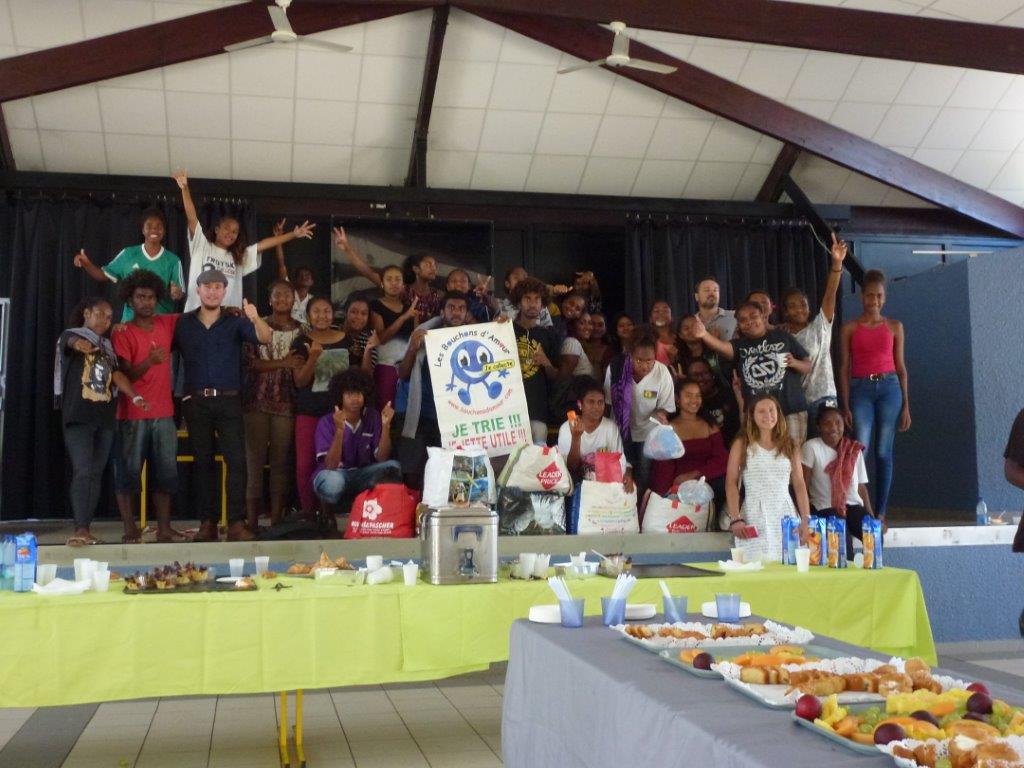 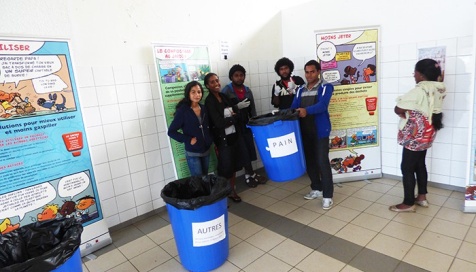 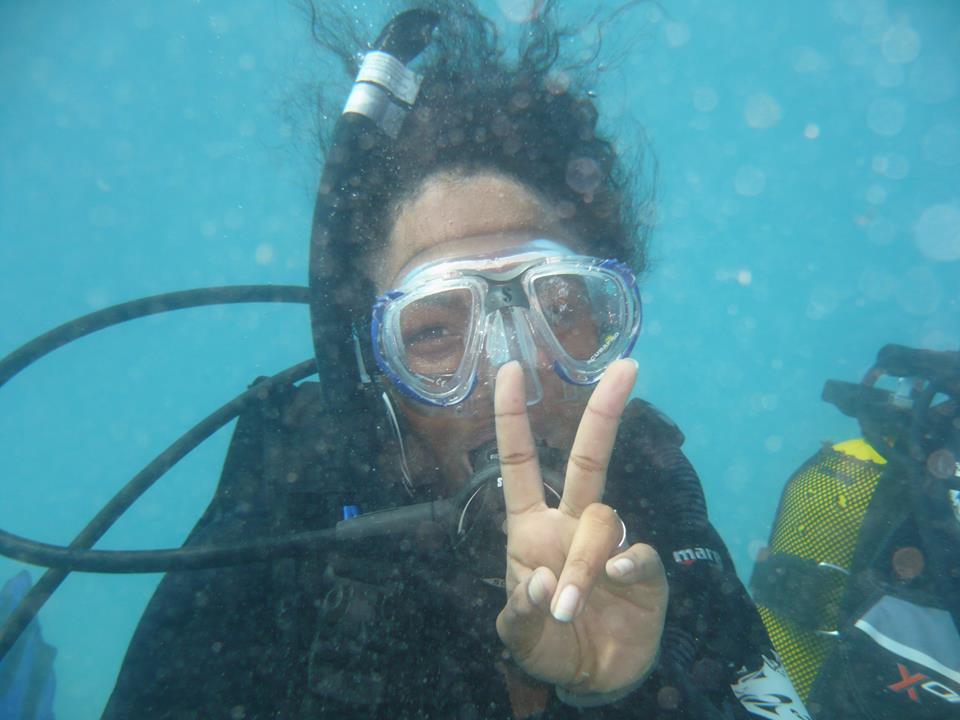 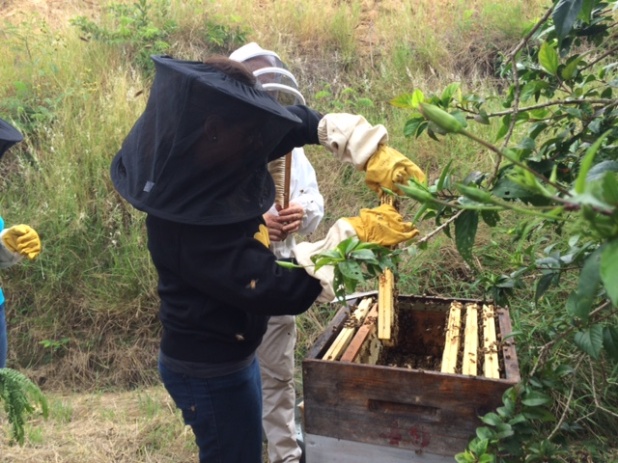 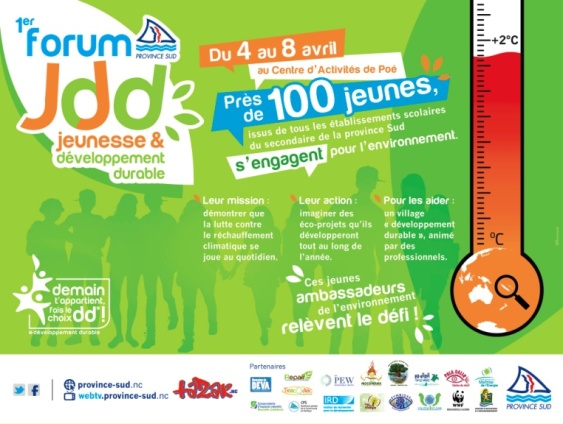 DES ACTIVITÉS DIVERSES, LUDIQUES, RESPONSABLES, DANS LA BONNE HUMEUR ET EN EXTÉRIEUR
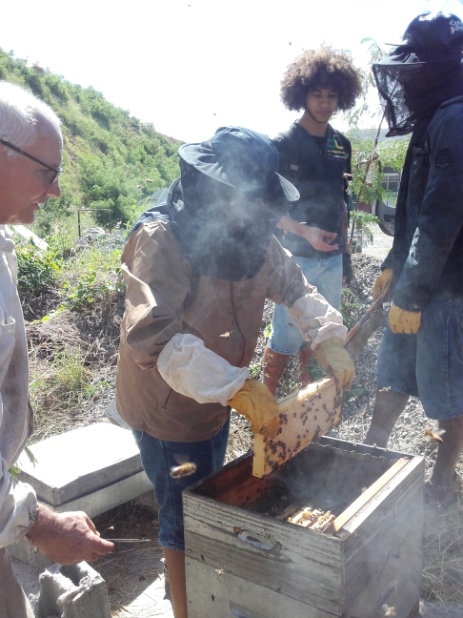 DES IDEES/ DES ENVIES/ A METTRE EN ŒUVRE POUR AMELIORER NOTRE QUOTIDIEN, 
DES SORTIES, 
DES EVENEMENTS
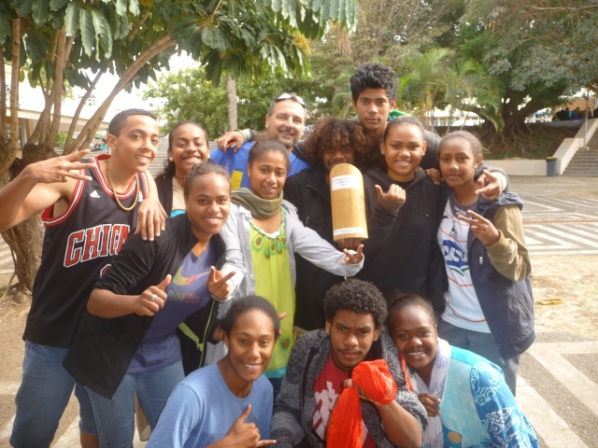 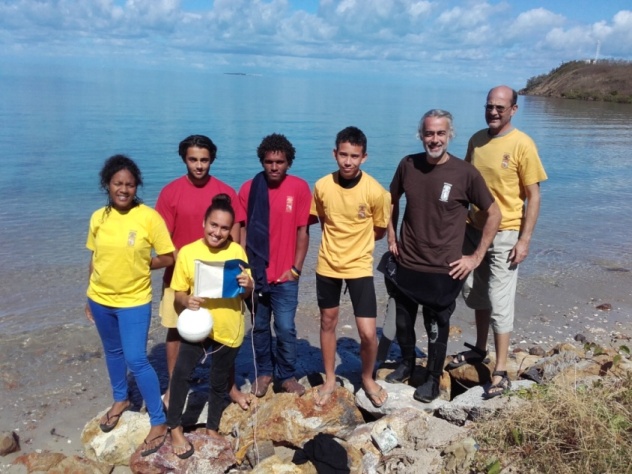 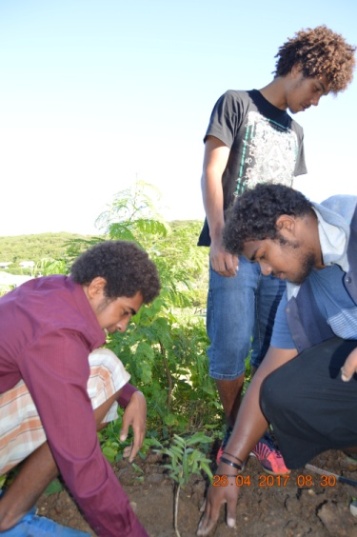 Le lycée recrute des éco délégués dans chaque classe.      Rejoignez-nous !!
Rôles et missions des éco-délègués
Ambassadeurs, ils peuvent
		participer au Comité de Pilotage (CoPIL) du lycée pour être force de proposition
 	 	représenter l'établissement  lors  d'événements locaux, fêtes de la science,  	internationaux, Earth hour.

		participer  à la semaine des JDD + rassemblements provinciaux
		participer aux sorties/ picnic /

Relais, ils assurent
 	le lien entre ses camarades et le  Comité de Pilotage (CoPIL) ;
 	l’information à  leur classe et camarades des projets auxquels chacun peut 	s'associer .
 	la diffusion de connaissances, d'information, d'actualité (veille)

  Ils peuvent être moteur dans la mise en place d'actions ;
  Ils peuvent mettre en place une stratégie de communication  efficace 
	(lieux, formes, mise à jour...) ;
e
Thèmes abordés:
La biodiversité marine, terrestre, sur le domaine du lycée:

Plage, mangrove, platier, jardin bio, apiculture, forêt sèche,…
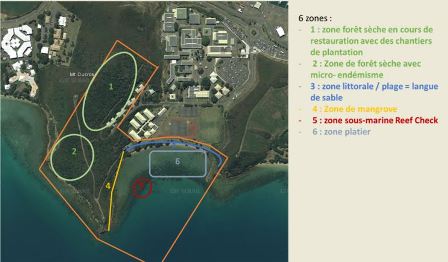 Thèmes abordés
Le recyclage, le compostage, la récupération d’eau,
Thèmes abordés
la fabrication de produits ménagers bio
Ou se retrouver ?
Au jardin bio, ouvert à tout le monde derrière le bâtiment F, le mardi midi ou jeudi midi, pour un instant picnic, détente, embellissement du jardin, partage…. 


Sur Facebook: atelier développement durable du lycée jules Garnier



Contacts: M. Delannay (SVT), M. Gautier,(SI) Mme Robert-Traëger(SVT)
Evénements et activités à venir:

Reportages / Extraction de miel / mise en culture / diagnostic sur la plage /décorations
Sorties ET Evénements:  
conservatoire de l’igname/ Apiculteur / associations / IRD/  
Earth Hour / Matinée DD à Jules / Plantation forêt sèche
Jeunesse et Développement Durable / 
Semaine de l’écomobilité
Fête de Jeunesse et de la citoyenneté/ Fête de la science
Lutte contre le Gaspillage alimentaire
Semaine européenne de réduction des déchets
Concours piles/ bouchons
Concours photos / vidéos…..
MERCI DE VOTRE ATTENTION ET A BIENTÔT